Разбор клинического случая
Цикл: Терапия
Выполнил(а): ФИО
Куратор: ФИО
Больная П., 25 летЖалобы при поступлении
Учащение стула до 3-х раз в сутки, кал оформленный с примесью алой крови и слизи;
Жжение в заднем проходе при дефекации;
Умеренную общую слабость, повышенную утомляемость;
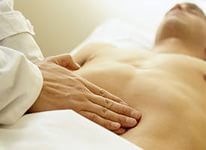 Анамнез по Е.М.Тарееву
Диарейный синдром
Гематохезис
Обстипационный синдром
26 недель беременности
Беременность
Анальная трещина
03.2014
04.2014
09.2014
Анамнез жизни
Родилась г. Пермь.  Росла и развивалась соответственно возрасту. Образование высшее. Работает руководителем банка. Находится в декретном отпуске.
Имеющиеся заболевания: Хронический пиелонефрит.
Травмы, гемотрансфузии: отрицает.
Вредные привычки: отрицает
Аллергологический анамнез: спокоен.
Наследственность: не отягощена
Туберкулез, венерические заболевания, гепатиты: отрицает
Объективное обследование
Общее состояние: удовлетворительное;
Телосложение: нормостеническое;
Рост 163см, вес 62 кг (до беременности – 55 кг);
Состояние питания: удовлетворительное; ИМТ= 20,7 кг/м2.
Кожные покровы: чистые, смуглые.
Лимфоузлы: не увеличены.
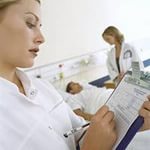 Объективное обследование (продолжение)
Сердечно – сосудистая система: без особенностей;
Система дыхания: ЧДД – 14 в минуту. При аускультации - везикулярное, хрипов нет. 
Пищеварительная система: Язык влажный, не обложен. Зев чистый. Живот участвует в акте дыхания, увеличен за счет беременности (30 недель). При пальпации безболезнен. Печень у края реберной дуги. Ординаты Курлова 11-8-6. Селезенка не пальпируется.
Система мочеиспускания:  N
Лабораторные данные
ОАК : СОЭ – 28 мм/час, Лц – 12,2 х 109, Эр – 3,76 х 1012, Нв – 117 г/л, н – 82,3%, л -11,8%, м – 4,8%, э – 0,8%, б – 0,3%
ОАМ: желтая, мутная, рН –нейтральная, уд.вес 1025, белок – 0,03 г/л, Le – 4-7 в п/зр, эр – 0-1-2 в п/зр, эпит. пл – 15-20 в п/зр, слизь +++.
Ан. мочи по Нечипоренко: норма
Лабораторные данные (продолжение)
Гепатиты:  HBsAg, anti-HCV – не обнаружены.
RW – отрицательный результат.
Копрограмма: простейшие, яйца гельминтов – не обнаружены, скрытая кровь +, консистенция –жидкая, цвет –коричневый, слизь +, бактерии +++, ПМВ – 1-2 в п/з, ЧПМВ – 0-2 в п/з, растительная клетчатка - 1-3 в п/з, лц – 15-20 в п/з, эр – в большом количестве, нейтральный жир +, жирные кислоты +, крахмал, йодофильная флора, мыла – нет.
Инструментальные данные
Ректороманоскопия: осмотрено 7 см, слизистая розовая, отечная, зернистая, кровоточит.
УЗИ органов брюшной полости: Осмотрены левые отделы толстой кишки, патологии не выявлено.
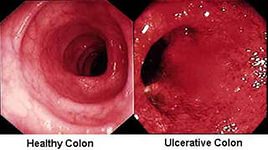 Вопросы
Предварительный диагноз?
Дифференциальный диагноз?
План дальнейшего обследования?
План лечения?
Клинический диагноз
Основной: Язвенный колит, дистальная локализация (проктит?), атака средней тяжести.
Сопутствующий: Хронический пиелонефрит, стадия обострения.
Осложнение: Хроническая железодефицитная анемия, смешанного генеза (хроническая постгеморрагическая и повышенного потребления), легкой степени.
Дифференциальный диагноз
болезнь Крона, 
ишемический колит, 
полипоз, 
дивертикулез,
 рак толстой кишки, 
геморрой, 
лимфогранулематоз,
 псевдомембранозный энтероколит.
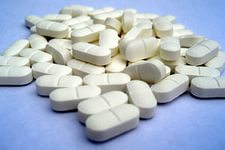 Лечение
Стол -4.
Салофальк в гранулах 1,0 гр/сут p.os
Салофальк свечи 1,0 гр/сут – per rectum;
Микроклизмы с гидрокортизоном 125 мг на ночь – per rectum №10.
Р-р Этамзилата натрия 2,0 в/м х 2 раза в день.
Планируется дообследование
Анализ кала на кальпротектин;
Анализ крови на ASCA и pANCA;
Список справочной литературы:
Гастроэнтерология. Национальное руководство. Под ред. Ивашкина В.Т., Лапиной Т.А. М.: ГЭОТАР-МЕДИА, 2008.
Диагностика неспецифического язвенного колита и выбор фармпрепарата для лечения НЯК. Метод. пособие. Сост.: Минушкин О.Н., Ардатская М.Д., Семенова Э.Э. М.: МЗ РФ 2004
Халиф И.Л., Лоранская И.Д. Воспалительные заболевания кишечника (неспецифический язвенный колит и болезнь Крона) клиника, диагностика, лечение. М.: Миклош, 2004.
КЛИНИЧЕСКИЕ РЕКОМЕНДАЦИИ РОССИЙСКОЙ ГАСТРОЭНТЕРОЛОГИЧЕСКОЙ АССОЦИАЦИИ И АССОЦИАЦИИ КОЛОПРОКТОЛОГОВ РОССИИ ПО ДИАГНОСТИКЕ И ЛЕЧЕНИЮ ЯЗВЕННОГО КОЛИТА (2017)